C++ References, Const, ClassesCSE 333 Winter 2020
Instructor:	Justin Hsia

Teaching Assistants:
Andrew Hu	Austin Chan	Brennan Stein
Cheng Ni	Cosmo Wang	Diya Joy
Guramrit Singh	Mengqi Chen	Pat Kosakanchit
Rehaan Bhimani	Renshu Gu	Travis McGaha
Zachary Keyes
Administrivia
Exercise 9 released today, due Friday
Write a substantive class in C++ (but no dynamic allocation – yet)
First submitted Makefile!

Homework 2 due next Thursday (2/6)
File system crawler, indexer, and search engine
Note: libhw1.a (yours or ours) and the .h files from hw1 need to be in right directory (~yourgit/hw1/)
Note: use Ctrl-D to exit searchshell, test on directory of small self-made files
2
[Speaker Notes: Use solution_binaries:
bash$ make
bash$ ./test_suite [infinite loop]
bash$ solution_binaries/test_suite
bash$ solution_binaries/searchshell test_tree/
bash$ valgrind --leak-check=full solution_binaries/searchshell test_tree/enron_email/

Ctrl-D sends EOF to stdin.]
Lecture Outline
C++ References
const in C++
C++ Classes Intro
3
Note: Arrow points to next instruction.
Pointers Reminder
A pointer is a variable containing an address
Modifying the pointer doesn’t modify what it points to, but you can access/modify what it points to by dereferencing
These work the same in C and C++
int main(int argc, char** argv) {
  int x = 5, y = 10;
  int* z = &x;

  *z += 1;  
   x += 1;  

   z = &y;  
  *z += 1;  

  return EXIT_SUCCESS;
}
pointer.cc
4
Note: Arrow points to next instruction.
Pointers Reminder
A pointer is a variable containing an address
Modifying the pointer doesn’t modify what it points to, but you can access/modify what it points to by dereferencing
These work the same in C and C++
int main(int argc, char** argv) {
  int x = 5, y = 10;
  int* z = &x;

  *z += 1;  
   x += 1;  

   z = &y;  
  *z += 1;  

  return EXIT_SUCCESS;
}
pointer.cc
5
Note: Arrow points to next instruction.
Pointers Reminder
A pointer is a variable containing an address
Modifying the pointer doesn’t modify what it points to, but you can access/modify what it points to by dereferencing
These work the same in C and C++
int main(int argc, char** argv) {
  int x = 5, y = 10;
  int* z = &x;

  *z += 1;  // sets x to 6
   x += 1;  

   z = &y;  
  *z += 1;  

  return EXIT_SUCCESS;
}
pointer.cc
6
Note: Arrow points to next instruction.
Pointers Reminder
A pointer is a variable containing an address
Modifying the pointer doesn’t modify what it points to, but you can access/modify what it points to by dereferencing
These work the same in C and C++
int main(int argc, char** argv) {
  int x = 5, y = 10;
  int* z = &x;

  *z += 1;  // sets x to 6
   x += 1;  // sets x (and *z) to 7

   z = &y;  
  *z += 1;  

  return EXIT_SUCCESS;
}
pointer.cc
7
Note: Arrow points to next instruction.
Pointers Reminder
A pointer is a variable containing an address
Modifying the pointer doesn’t modify what it points to, but you can access/modify what it points to by dereferencing
These work the same in C and C++
int main(int argc, char** argv) {
  int x = 5, y = 10;
  int* z = &x;

  *z += 1;  // sets x to 6
   x += 1;  // sets x (and *z) to 7

   z = &y;  // sets z to the address of y
  *z += 1;  

  return EXIT_SUCCESS;
}
pointer.cc
8
Note: Arrow points to next instruction.
Pointers Reminder
A pointer is a variable containing an address
Modifying the pointer doesn’t modify what it points to, but you can access/modify what it points to by dereferencing
These work the same in C and C++
int main(int argc, char** argv) {
  int x = 5, y = 10;
  int* z = &x;

  *z += 1;  // sets x to 6
   x += 1;  // sets x (and *z) to 7

   z = &y;  // sets z to the address of y
  *z += 1;  // sets y (and *z) to 11

  return EXIT_SUCCESS;
}
pointer.cc
9
Note: Arrow points to next instruction.
References
A reference is an alias for another variable
Alias: another name that is bound to the aliased variable
Mutating a reference is mutating the aliased variable
Introduced in C++ as part of the language
int main(int argc, char** argv) {
  int x = 5, y = 10;
  int& z = x; 

  z += 1;  
  x += 1;  

  z  = y;  
  z += 1;  

  return EXIT_SUCCESS;
}
reference.cc
10
[Speaker Notes: analogy: superhero identities]
Note: Arrow points to next instruction.
References
A reference is an alias for another variable
Alias: another name that is bound to the aliased variable
Mutating a reference is mutating the aliased variable
Introduced in C++ as part of the language
int main(int argc, char** argv) {
  int x = 5, y = 10;
  int& z = x;  // binds the name "z" to x

  z += 1;  
  x += 1;  

  z  = y;  
  z += 1;  

  return EXIT_SUCCESS;
}
reference.cc
11
Note: Arrow points to next instruction.
References
A reference is an alias for another variable
Alias: another name that is bound to the aliased variable
Mutating a reference is mutating the aliased variable
Introduced in C++ as part of the language
int main(int argc, char** argv) {
  int x = 5, y = 10;
  int& z = x;  // binds the name "z" to x

  z += 1;  // sets z (and x) to 6
  x += 1;  

  z  = y;  
  z += 1;  

  return EXIT_SUCCESS;
}
reference.cc
12
Note: Arrow points to next instruction.
References
A reference is an alias for another variable
Alias: another name that is bound to the aliased variable
Mutating a reference is mutating the aliased variable
Introduced in C++ as part of the language
int main(int argc, char** argv) {
  int x = 5, y = 10;
  int& z = x;  // binds the name "z" to x

  z += 1;  // sets z (and x) to 6
  x += 1;  // sets x (and z) to 7

  z  = y;  
  z += 1;  

  return EXIT_SUCCESS;
}
reference.cc
13
Note: Arrow points to next instruction.
References
A reference is an alias for another variable
Alias: another name that is bound to the aliased variable
Mutating a reference is mutating the aliased variable
Introduced in C++ as part of the language
int main(int argc, char** argv) {
  int x = 5, y = 10;
  int& z = x;  // binds the name "z" to x

  z += 1;  // sets z (and x) to 6
  x += 1;  // sets x (and z) to 7

  z  = y;  // sets z (and x) to the value of y
  z += 1;  

  return EXIT_SUCCESS;
}
reference.cc
14
Note: Arrow points to next instruction.
References
A reference is an alias for another variable
Alias: another name that is bound to the aliased variable
Mutating a reference is mutating the aliased variable
Introduced in C++ as part of the language
int main(int argc, char** argv) {
  int x = 5, y = 10;
  int& z = x;  // binds the name "z" to x

  z += 1;  // sets z (and x) to 6
  x += 1;  // sets x (and z) to 7

  z  = y;  // sets z (and x) to the value of y
  z += 1;  // sets z (and x) to 11

  return EXIT_SUCCESS;
}
reference.cc
15
Note: Arrow points to next instruction.
Pass-By-Reference
C++ allows you to use real pass-by-reference
Client passes in an argument with normal syntax
Function uses reference parameters with normal syntax
Modifying a reference parameter modifies the caller’s argument!
void swap(int& x, int& y) {
  int tmp = x;
  x = y;
  y = tmp;
}

int main(int argc, char** argv) {
  int a = 5, b = 10;

  swap(a, b);
  cout << "a: " << a << "; b: " << b << endl;
  return EXIT_SUCCESS;
}
passbyreference.cc
16
Note: Arrow points to next instruction.
Pass-By-Reference
C++ allows you to use real pass-by-reference
Client passes in an argument with normal syntax
Function uses reference parameters with normal syntax
Modifying a reference parameter modifies the caller’s argument!
void swap(int& x, int& y) {
  int tmp = x;
  x = y;
  y = tmp;
}

int main(int argc, char** argv) {
  int a = 5, b = 10;

  swap(a, b);
  cout << "a: " << a << "; b: " << b << endl;
  return EXIT_SUCCESS;
}
passbyreference.cc
17
Note: Arrow points to next instruction.
Pass-By-Reference
C++ allows you to use real pass-by-reference
Client passes in an argument with normal syntax
Function uses reference parameters with normal syntax
Modifying a reference parameter modifies the caller’s argument!
void swap(int& x, int& y) {
  int tmp = x;
  x = y;
  y = tmp;
}

int main(int argc, char** argv) {
  int a = 5, b = 10;

  swap(a, b);
  cout << "a: " << a << "; b: " << b << endl;
  return EXIT_SUCCESS;
}
passbyreference.cc
18
Note: Arrow points to next instruction.
Pass-By-Reference
C++ allows you to use real pass-by-reference
Client passes in an argument with normal syntax
Function uses reference parameters with normal syntax
Modifying a reference parameter modifies the caller’s argument!
void swap(int& x, int& y) {
  int tmp = x;
  x = y;
  y = tmp;
}

int main(int argc, char** argv) {
  int a = 5, b = 10;

  swap(a, b);
  cout << "a: " << a << "; b: " << b << endl;
  return EXIT_SUCCESS;
}
passbyreference.cc
19
Note: Arrow points to next instruction.
Pass-By-Reference
C++ allows you to use real pass-by-reference
Client passes in an argument with normal syntax
Function uses reference parameters with normal syntax
Modifying a reference parameter modifies the caller’s argument!
void swap(int& x, int& y) {
  int tmp = x;
  x = y;
  y = tmp;
}

int main(int argc, char** argv) {
  int a = 5, b = 10;

  swap(a, b);
  cout << "a: " << a << "; b: " << b << endl;
  return EXIT_SUCCESS;
}
passbyreference.cc
20
Note: Arrow points to next instruction.
Pass-By-Reference
C++ allows you to use real pass-by-reference
Client passes in an argument with normal syntax
Function uses reference parameters with normal syntax
Modifying a reference parameter modifies the caller’s argument!
void swap(int& x, int& y) {
  int tmp = x;
  x = y;
  y = tmp;
}

int main(int argc, char** argv) {
  int a = 5, b = 10;

  swap(a, b);
  cout << "a: " << a << "; b: " << b << endl;
  return EXIT_SUCCESS;
}
passbyreference.cc
21
Lecture Outline
C++ References
const in C++
C++ Classes Intro
22
const
const: this cannot be changed/mutated
Used much more in C++ than in C
Signal of intent to compiler; meaningless at hardware level
Results in compile-time errors
void BrokenPrintSquare(const int& i) {
  i = i*i;  // compiler error here!
  std::cout << i << std::endl;
}

int main(int argc, char** argv) {
  int j = 2;
  BrokenPrintSquare(j);
  return EXIT_SUCCESS;
}
brokenpassbyrefconst.cc
23
[Speaker Notes: const introduced to get rid of #define with constants (const correctness) plus other uses later (const member functions)]
const and Pointers
Pointers can change data in two different contexts:
You can change the value of the pointer
You can change the thing the pointer points to (via dereference)

const can be used to prevent either/both of these behaviors!
const next to pointer name means you can’t change the value of the pointer
const next to data type pointed to means you can’t use this pointer to change the thing being pointed to
Tip: read variable declaration from right-to-left
24
const and Pointers
The syntax with pointers is confusing:
int main(int argc, char** argv) {
  int x = 5;               // int
  const int y = 6;         // (const int)
  y++;                     

  const int *z = &y;       // pointer to a (const int)
  *z += 1;                 
  z++;                     

  int *const w = &x;       // (const pointer) to a (variable int)
  *w += 1;                 
  w++;                     

  const int *const v = &x; // (const pointer) to a (const int)
  *v += 1;                 
  v++;                     

  return EXIT_SUCCESS;
}
constmadness.cc
25
const and Pointers
The syntax with pointers is confusing:
int main(int argc, char** argv) {
  int x = 5;               // int
  const int y = 6;         // (const int)
  y++;                     // compiler error

  const int *z = &y;       // pointer to a (const int)
  *z += 1;                 // compiler error
  z++;                     // ok

  int *const w = &x;       // (const pointer) to a (variable int)
  *w += 1;                 // ok
  w++;                     // compiler error

  const int *const v = &x; // (const pointer) to a (const int)
  *v += 1;                 // compiler error
  v++;                     // compiler error

  return EXIT_SUCCESS;
}
constmadness.cc
26
const Parameters
A const parameter cannot be mutated inside the function
Therefore it does not matter if the argument can be mutated or not

A non-const parameter may be mutated inside the function
It would be BAD if you passed it a const variable
void foo(const int* y) {
  std::cout << *y << std::endl;
}

void bar(int* y) {
  std::cout << *y << std::endl;
}

int main(int argc, char** argv) {
  const int a = 10;
  int b = 20;

  foo(&a);   // OK
  foo(&b);   // OK
  bar(&a);   // not OK – error
  bar(&b);   // OK

  return EXIT_SUCCESS;
}
27
Polling Question
What will happen when we try to compile and run?
Vote at http://PollEv.com/justinh

A.	Output “(2, 4, 0)"
B.	Output “(2, 4, 3)"
C.	Compiler error     about arguments    to foo (in main)
D.	Compiler error    about body of foo
E.	We’re lost…
poll.cc
void foo(int* const x,
         int& y, int z) {
  *x += 1;
   y *= 2;
   z -= 3;
}

int main(int argc, char** argv) {
  const int a = 1;
  int b = 2, c = 3;

  foo(&a, b, c);
  std::cout << "(" << a << ", " << b
   << ", " << c << ")" << std::endl;

  return EXIT_SUCCESS;
}
28
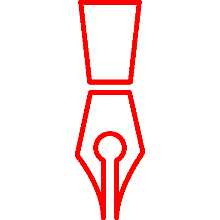 When to Use References?
STYLE
TIP
A stylistic choice, not mandated by the C++ language
Google C++ style guide suggests:
Input parameters:
Either use values (for primitive types like int or small structs/objects)
Or use const references (for complex struct/object instances)
Output parameters:
Use const pointers
Unchangeable pointers referencing changeable data
Ordering:
List input parameters first, then output parameters last
void CalcArea(const int& width, const int& height,
              int* const area) {
  *area = width * height;
}
styleguide.cc
29
[Speaker Notes: const ref for reading, pointers for writing]
Lecture Outline
C++ References
const in C++
C++ Classes Intro
30
Classes
Class definition syntax (in a .h file):





Members can be functions (methods) or data (variables)

Class member function definition syntax (in a .cc file):


(1) define within the class definition or (2) declare within the class definition and then define elsewhere
class Name {
 public:
  // public member definitions & declarations go here

 private:
  // private member definitions & declarations go here
};  // class Name
retType Name::MethodName(type1 param1, …, typeN paramN) {
  // body statements
}
31
[Speaker Notes: instead of individually tagging members, public group (on top!), private group later]
Class Organization
It’s a little more complex than in C when modularizing with struct definition:
Class definition is part of interface and should go in .h file
Private members still must be included in definition (!)
Usually put member function definitions into companion .cc file with implementation details
Common exception:  setter and getter methods
These files can also include non-member functions that use the class

Unlike Java, you can name files anything you want
Typically Name.cc and Name.h for class Name
32
[Speaker Notes: if public declaration - why include private things?  compiler needs to know how much space to allocate]
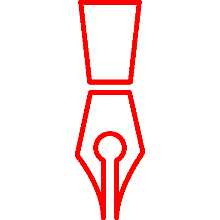 Class Definition (.h file)
STYLE
TIP
Point.h
#ifndef POINT_H_
#define POINT_H_

class Point {
 public:
  Point(const int x, const int y);     // constructor
  int get_x() const { return x_; }     // inline member function
  int get_y() const { return y_; }     // inline member function
  double Distance(const Point& p) const;      // member function
  void SetLocation(const int x, const int y); // member function

 private:
  int x_;  // data member
  int y_;  // data member
};  // class Point

#endif  // POINT_H_
33
[Speaker Notes: const after member function names: guaranteed not to change _this_]
Class Member Definitions (.cc file)
Point.cc
#include <cmath>
#include "Point.h"

Point::Point(const int x, const int y) {
  x_ = x;
  this->y_ = y;  // "this->" is optional unless name conflicts
}

double Point::Distance(const Point& p) const {
  // We can access p’s x_ and y_ variables either through the
  // get_x(), get_y() accessor functions or the x_, y_ private
  // member variables directly, since we’re in a member
  // function of the same class.
  double distance = (x_ - p.get_x()) * (x_ - p.get_x());
  distance += (y_ - p.y_) * (y_ - p.y_);
  return sqrt(distance);
}

void Point::SetLocation(const int x, const int y) {
  x_ = x;
  y_ = y;
}
34
Class Usage (.cc file)
usepoint.cc
#include <iostream>
#include "Point.h"

using namespace std;

int main(int argc, char** argv) {
  Point p1(1, 2);  // allocate a new Point on the Stack
  Point p2(4, 6);  // allocate a new Point on the Stack

  cout << "p1 is: (" << p1.get_x() << ", ";
  cout << p1.get_y() << ")" << endl;

  cout << "p2 is: (" << p2.get_x() << ", ";
  cout << p2.get_y() << ")" << endl;

  cout << "dist : " << p1.Distance(p2) << endl;
  return 0;
}
35
Reading Assignment
Before next time, read the sections in C++ Primer covering class constructors, copy constructors, assignment (operator=), and destructors
Ignore “move semantics” for now
The table of contents and index are your friends…
36
Extra Exercise #1
Write a C++ program that:
Has a class representing a 3-dimensional point
Has the following methods:
Return the inner product of two 3D points
Return the distance between two 3D points
Accessors and mutators for the x, y, and z coordinates
37
Extra Exercise #2
Write a C++ program that:
Has a class representing a 3-dimensional box
Use your Extra Exercise #1 class to store the coordinates of the vertices that define the box
Assume the box has right-angles only and its faces are parallel to the axes, so you only need 2 vertices to define it
Has the following methods:
Test if one box is inside another box
Return the volume of a box
Handles <<, =, and a copy constructor
Uses const in all the right places
38